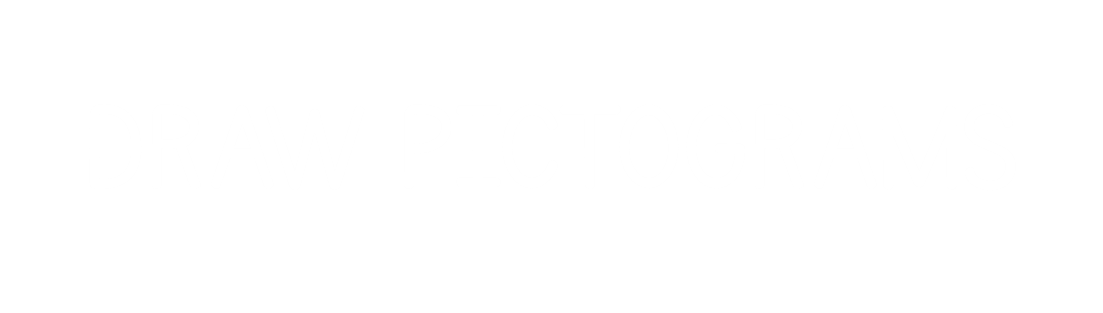 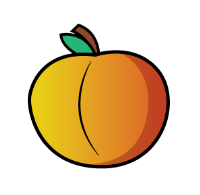 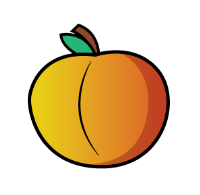 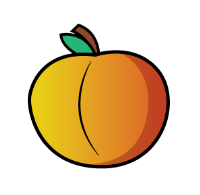 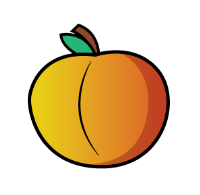 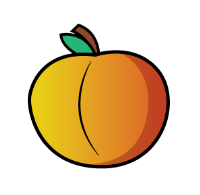 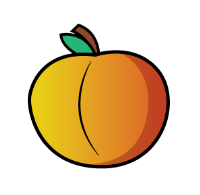 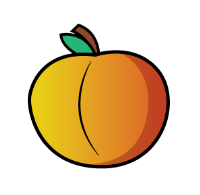 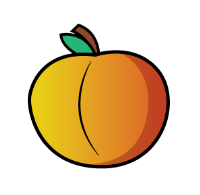 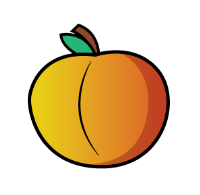 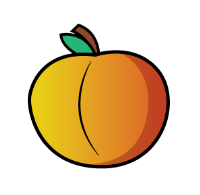 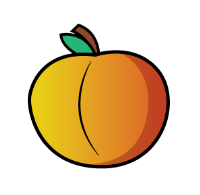 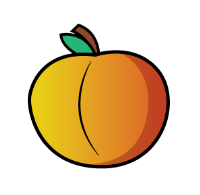 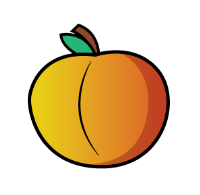 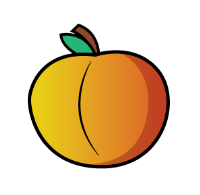 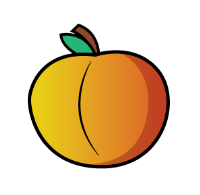 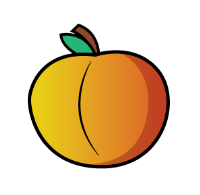 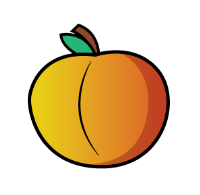 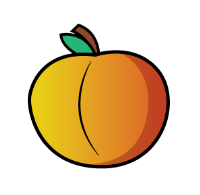 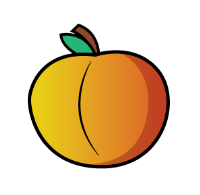 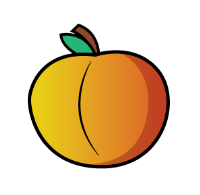 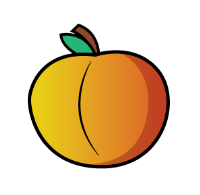 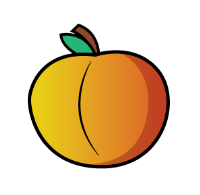 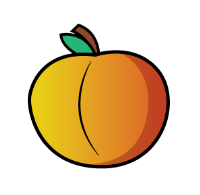 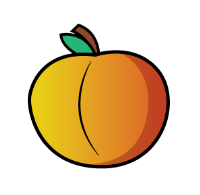 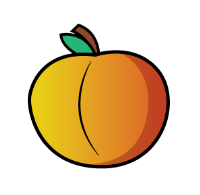 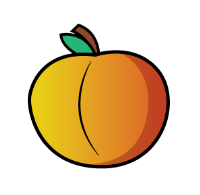 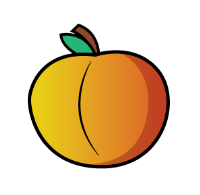 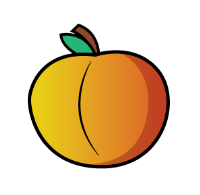 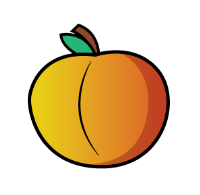 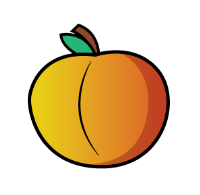 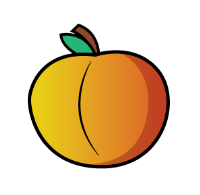 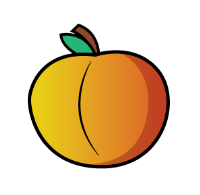 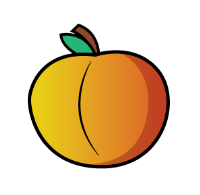 Who ate the most pieces of fruit in week 1? 
Who ate the least fruit overall?
What was the difference in amount of fruit between week 1 and week 2 for Ron?
Did Ron have the biggest difference?
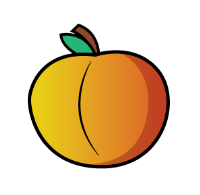 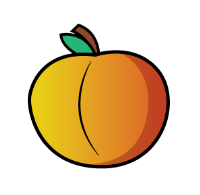 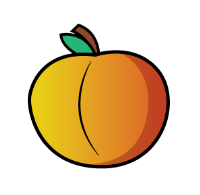 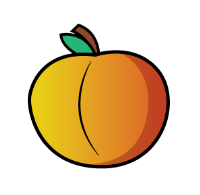 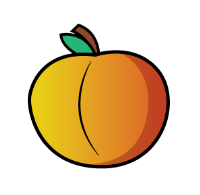 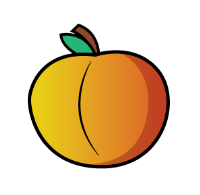 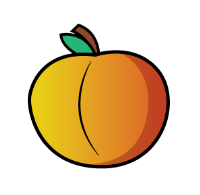 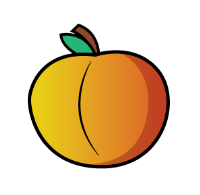 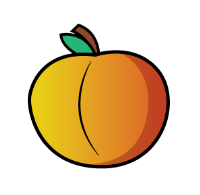 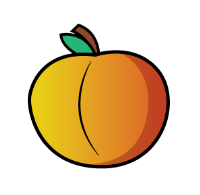 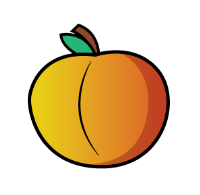 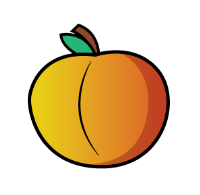 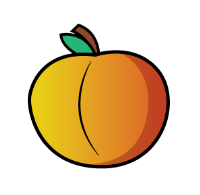 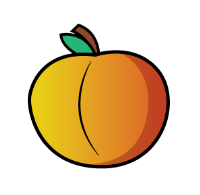 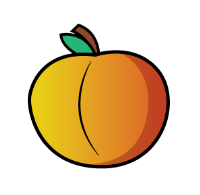 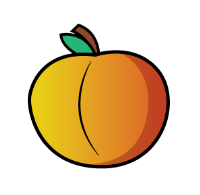 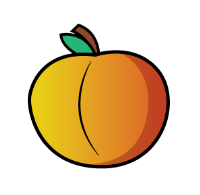 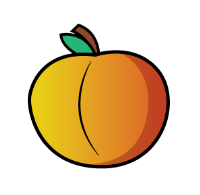 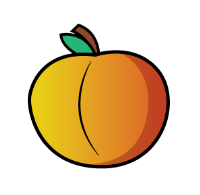 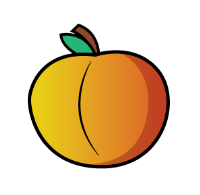 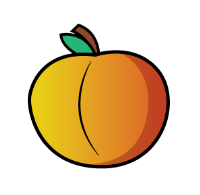 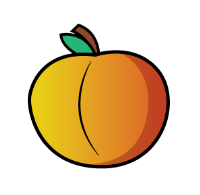 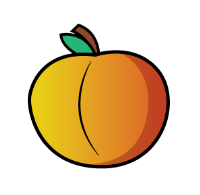 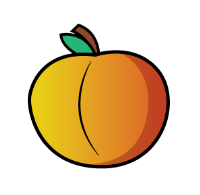 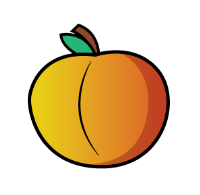 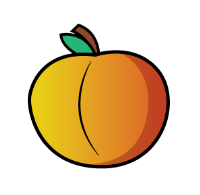 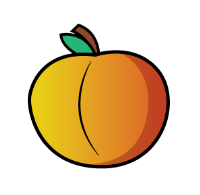 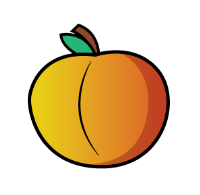 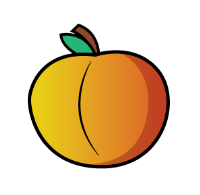 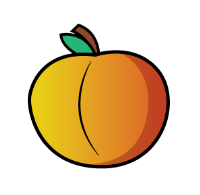 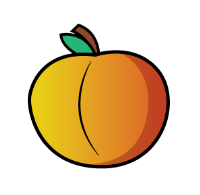 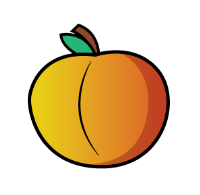 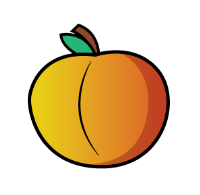 Who ate the most pieces of fruit in week 1? 
Who ate the least fruit overall?
What was the difference in amount of fruit between week 1 and week 2 for Ron?
Did Ron have the biggest difference?
Mo
Ron
0
No, Annie had a difference of 5
Have a go at question1 on the worksheet
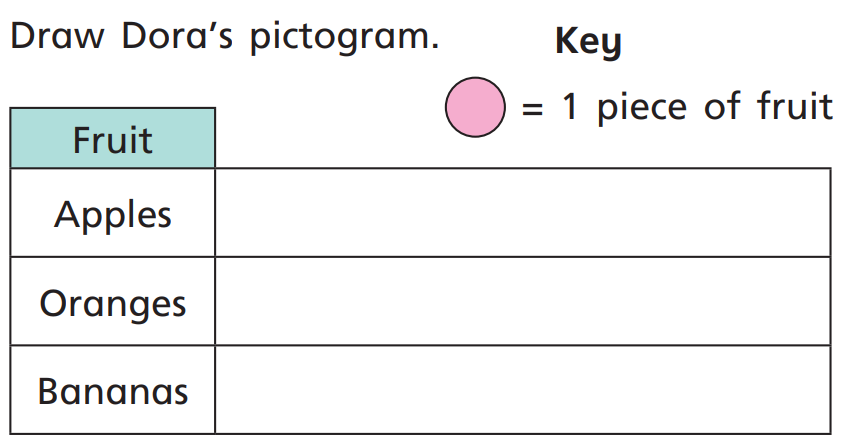 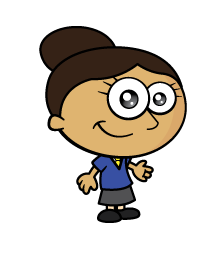 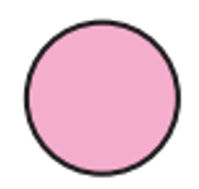 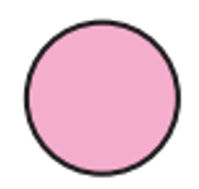 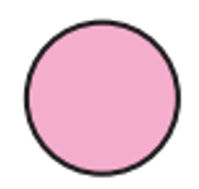 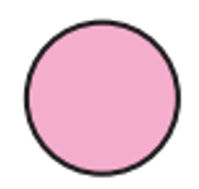 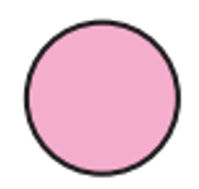 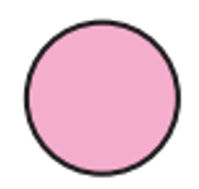 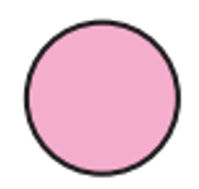 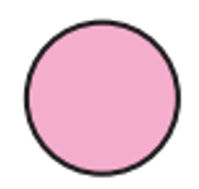 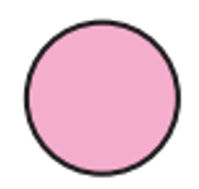 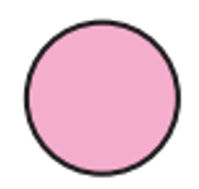 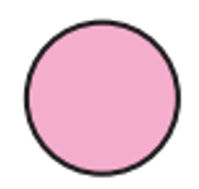 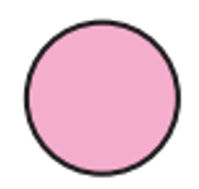 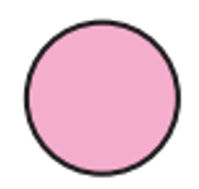 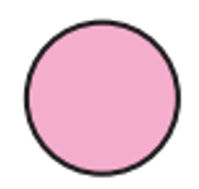 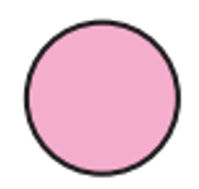 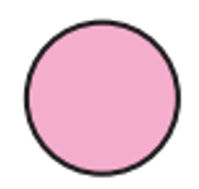 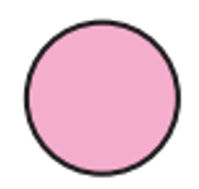 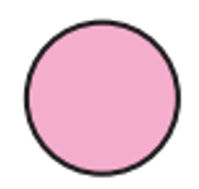 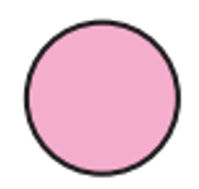 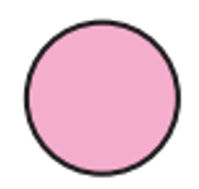 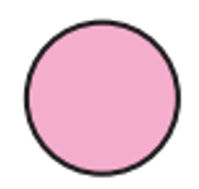 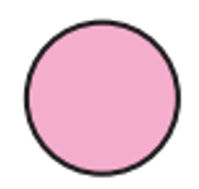 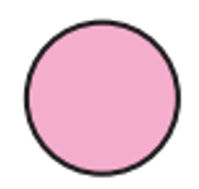 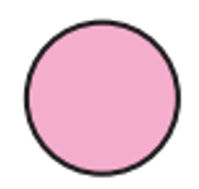 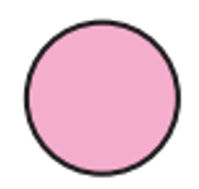 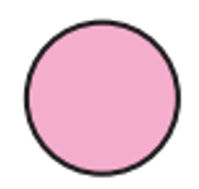 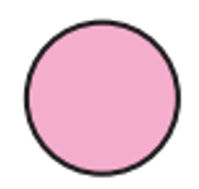 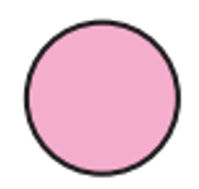 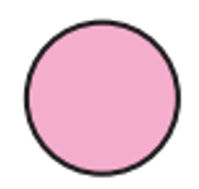 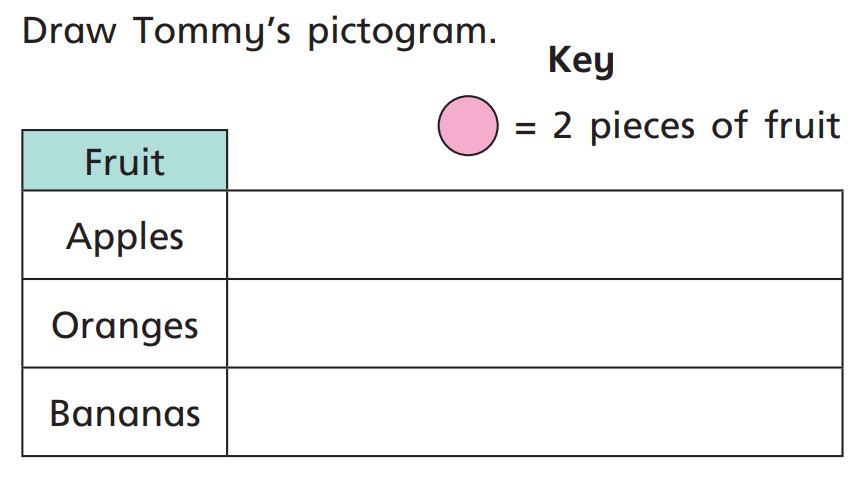 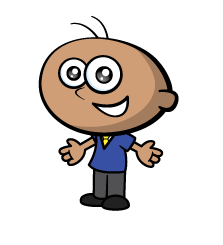 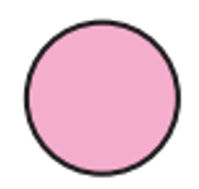 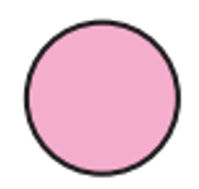 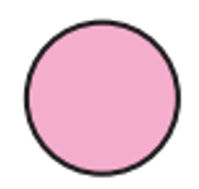 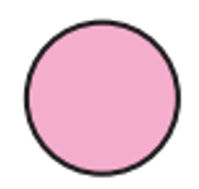 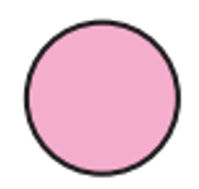 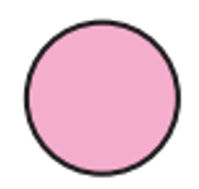 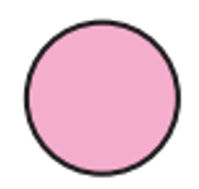 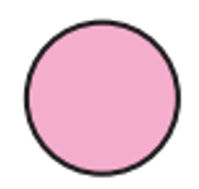 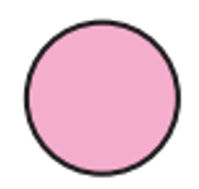 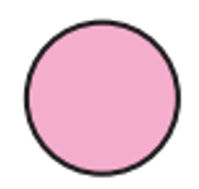 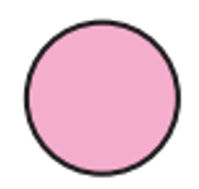 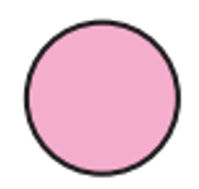 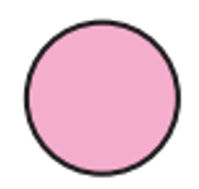 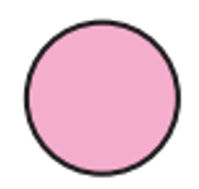 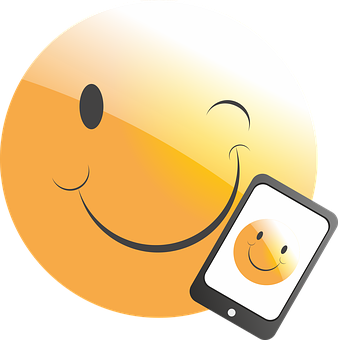 ?
10
Relatives
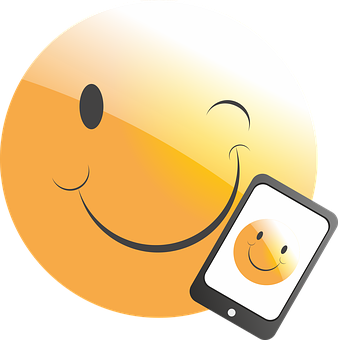 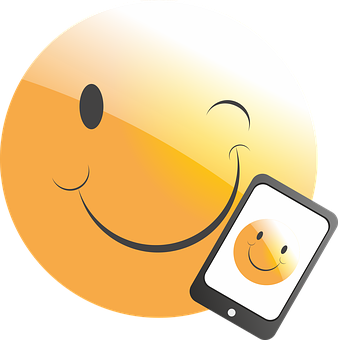 Grandmas
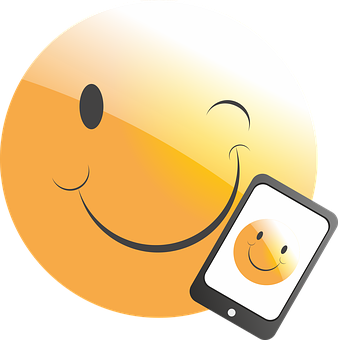 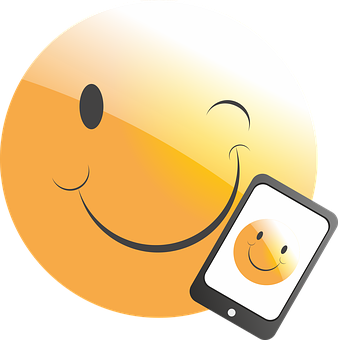 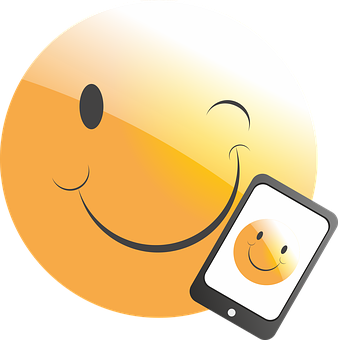 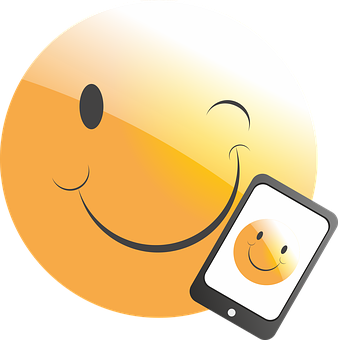 Uncles
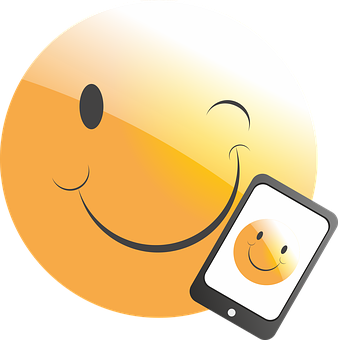 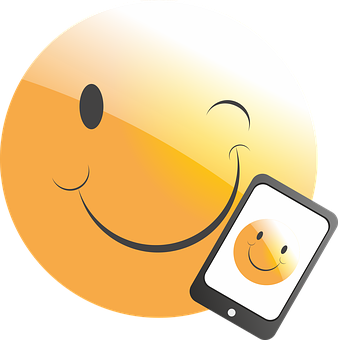 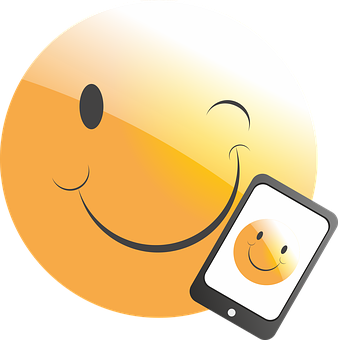 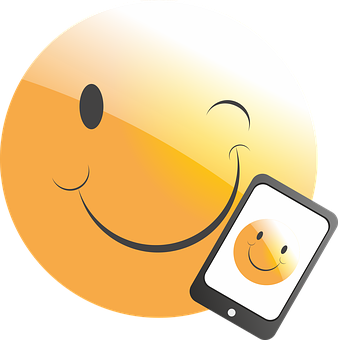 Cousins
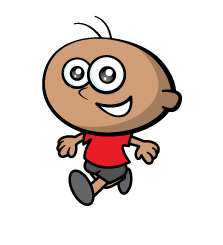 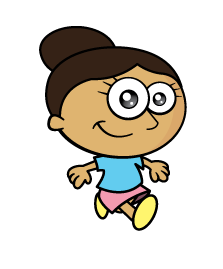 We’ve called 20 grandmas!
And twice as many uncles as grandmas!
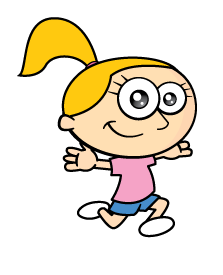 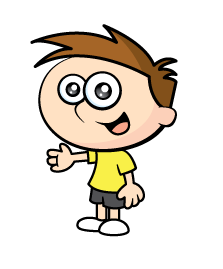 The whole class have been video calling our relatives
But five fewer cousins than uncles
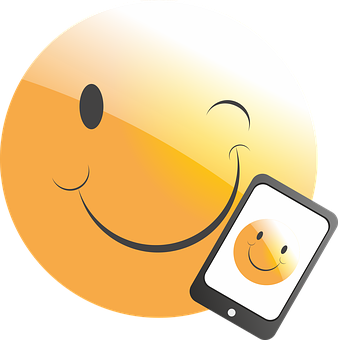 10
Relatives
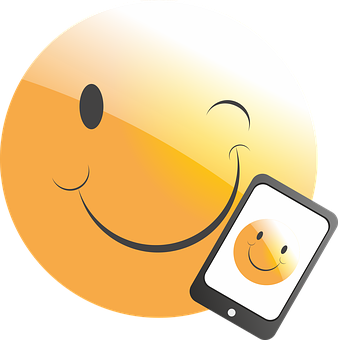 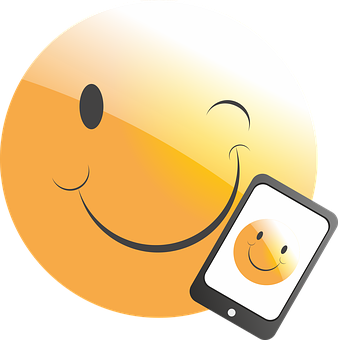 Grandmas
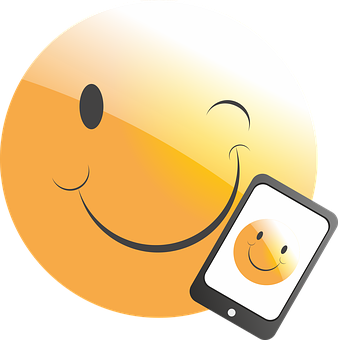 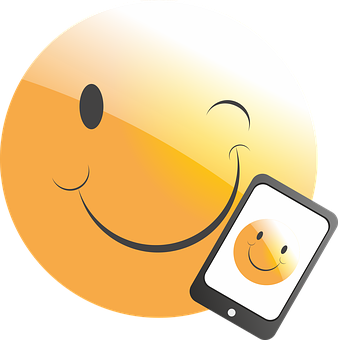 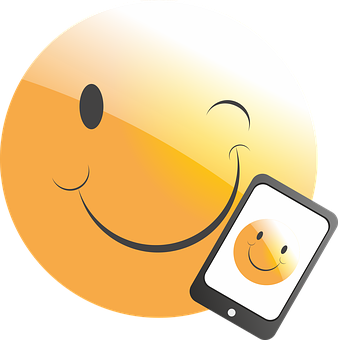 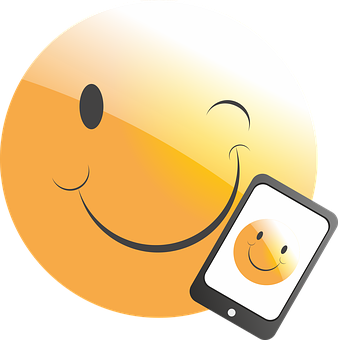 Uncles
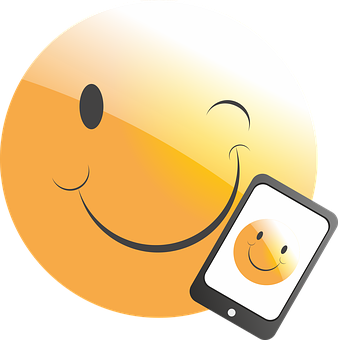 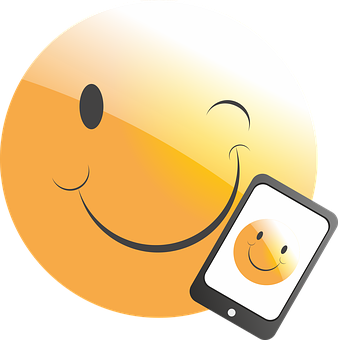 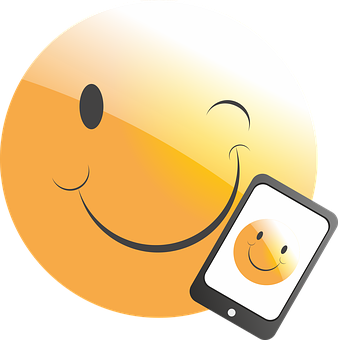 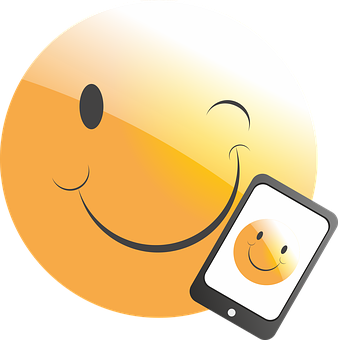 Cousins
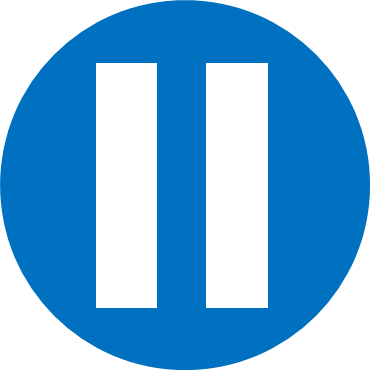 Have a think
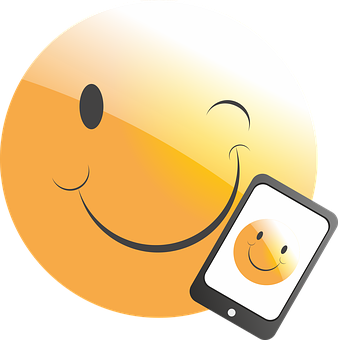 10
5
Relatives
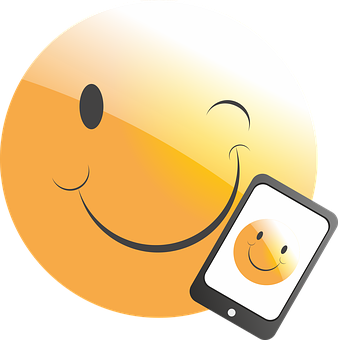 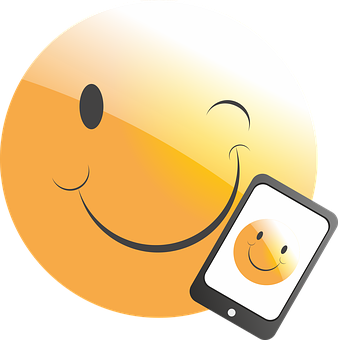 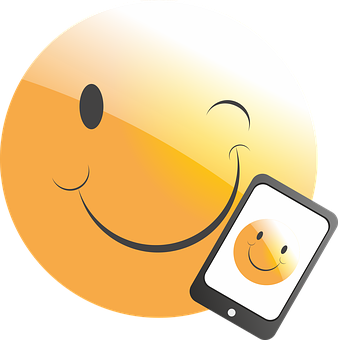 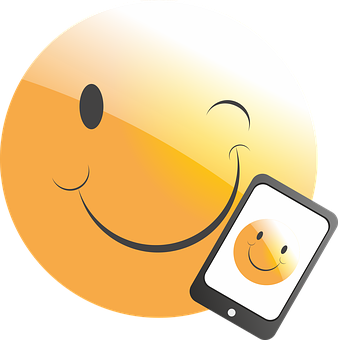 Grandmas
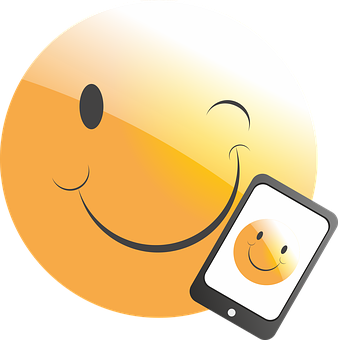 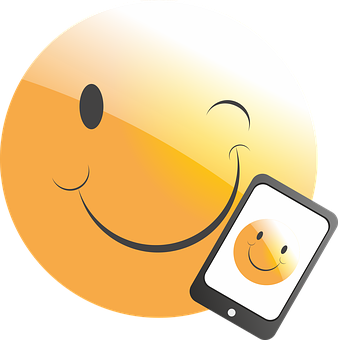 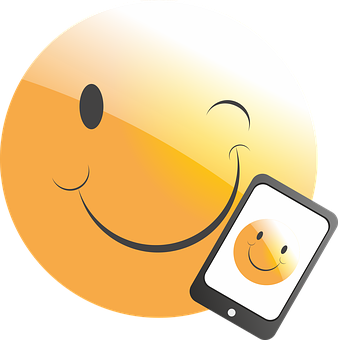 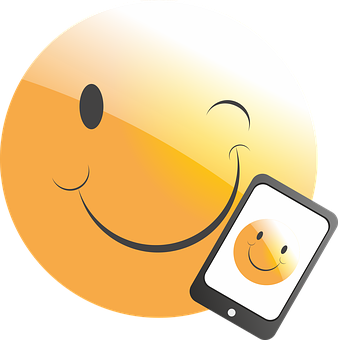 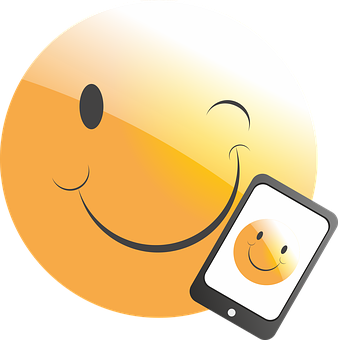 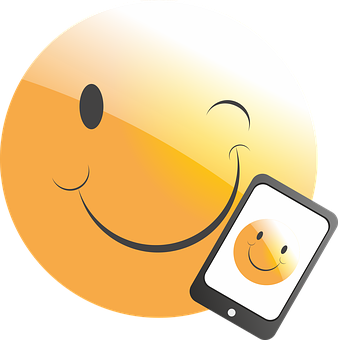 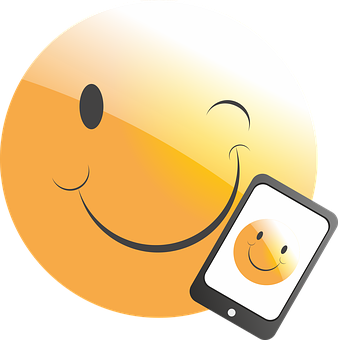 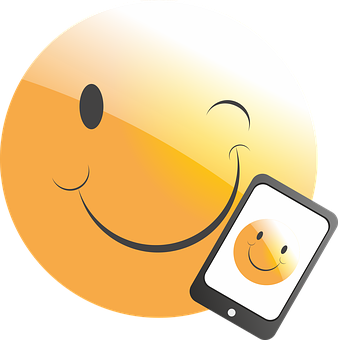 Uncles
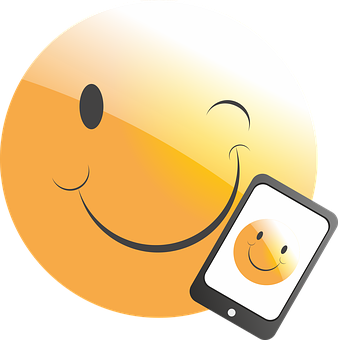 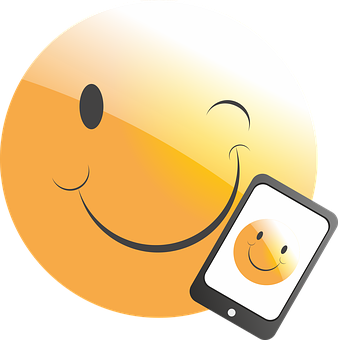 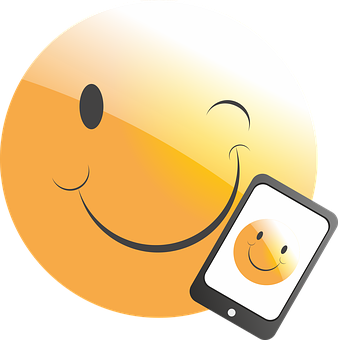 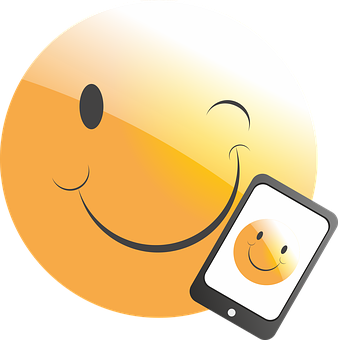 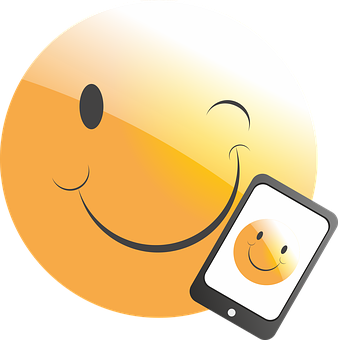 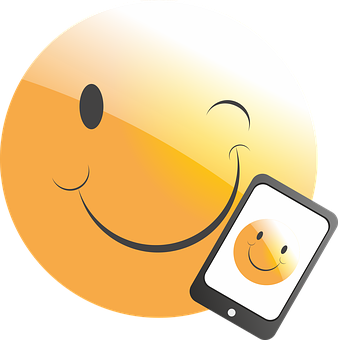 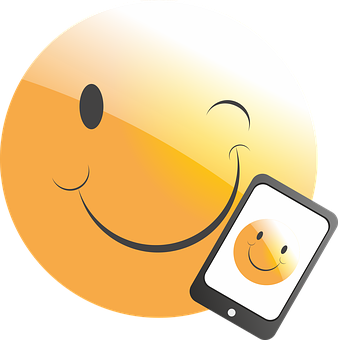 Cousins
[Speaker Notes: What do you notice about the two pictographs?]
Have a go at question 2 on the worksheet
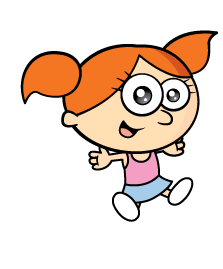 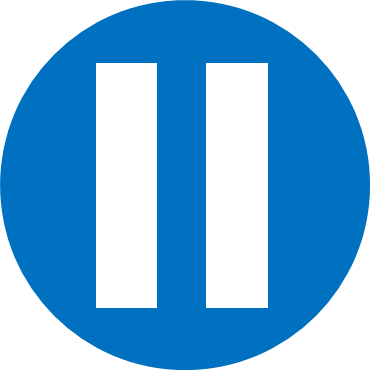 10
Have a 
think
Key              = ________ minutes
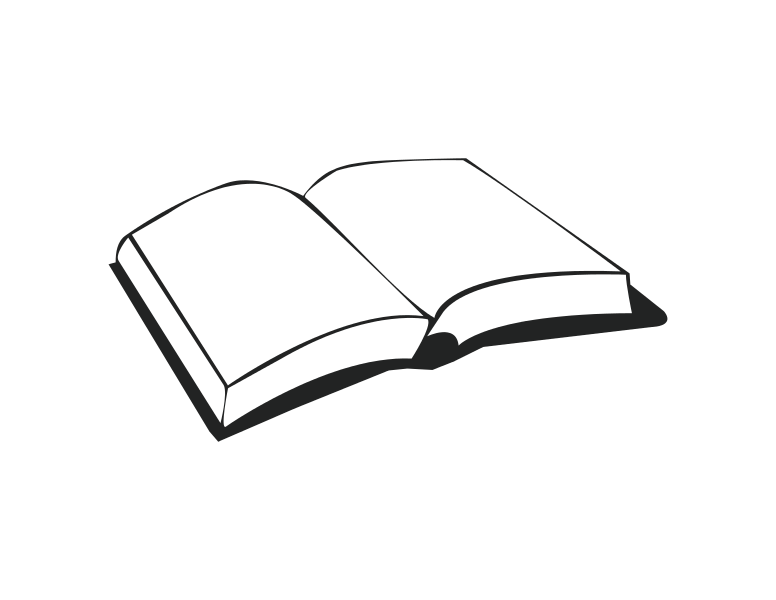 5
Key              = ________ minutes
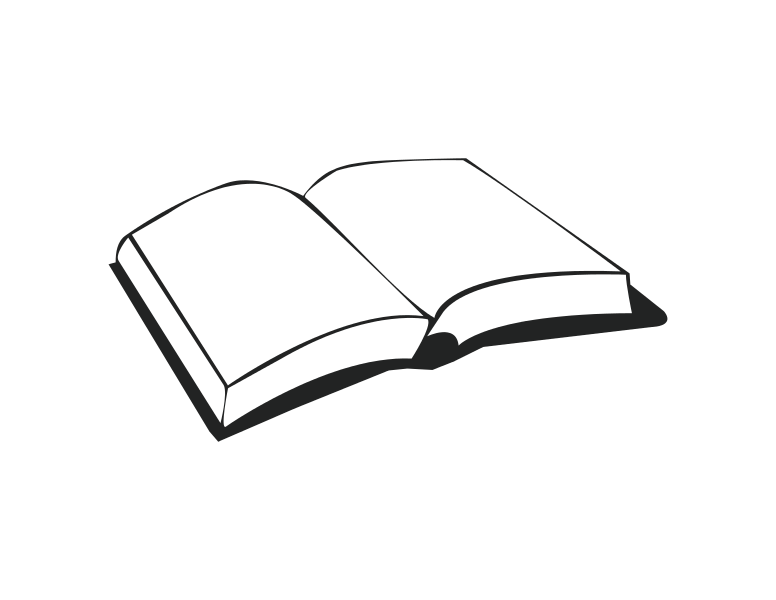 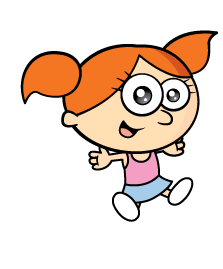 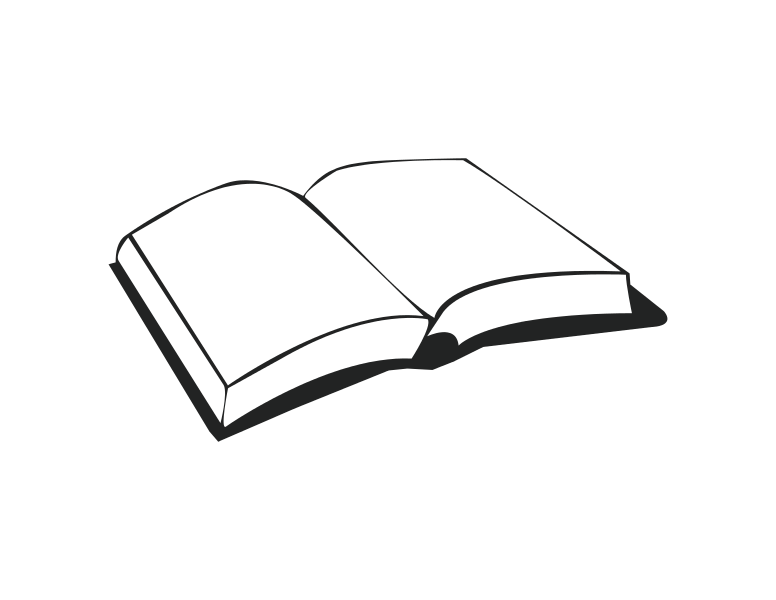 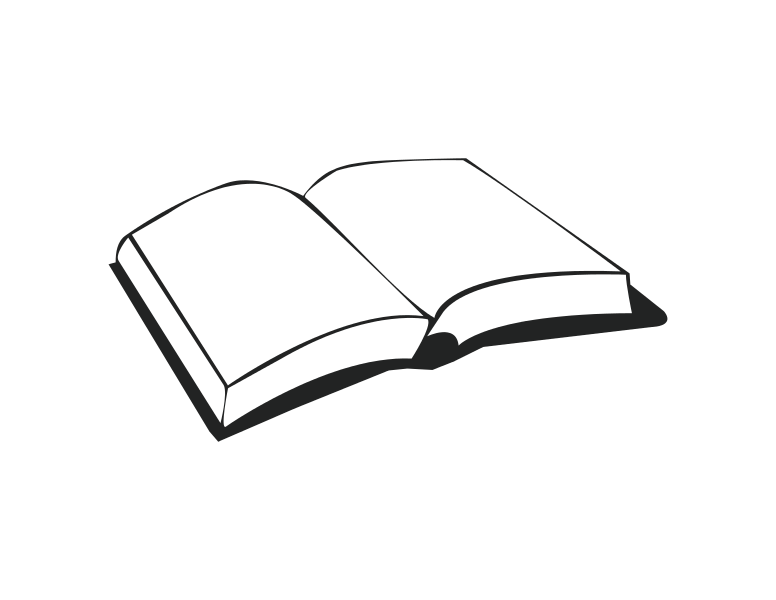 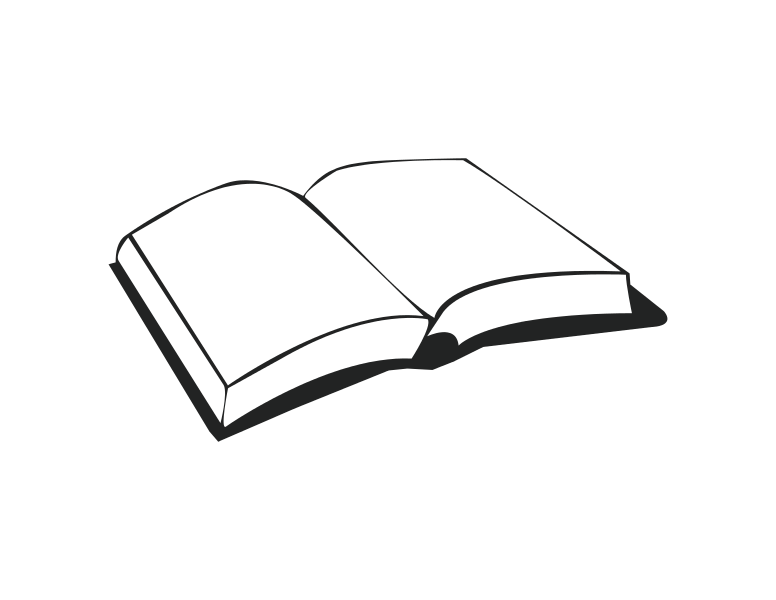 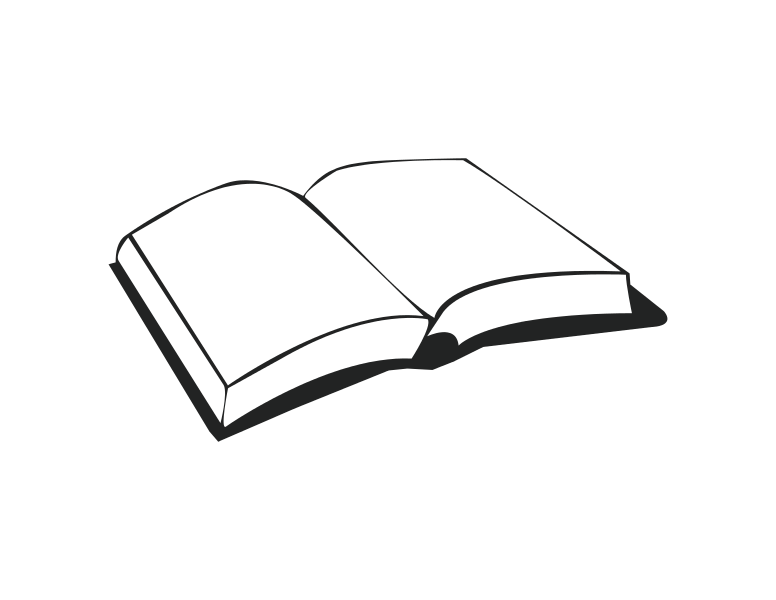 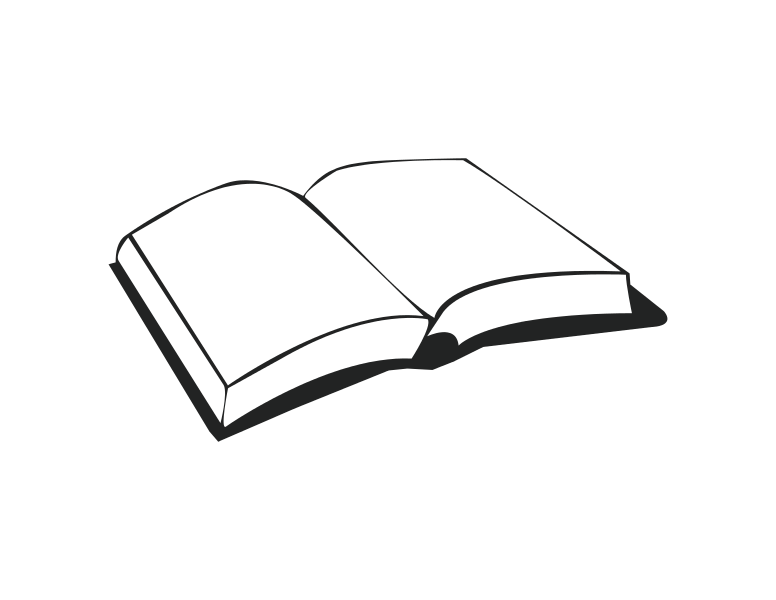 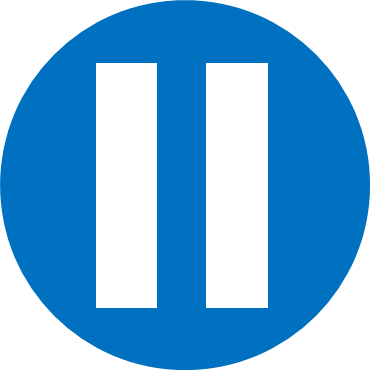 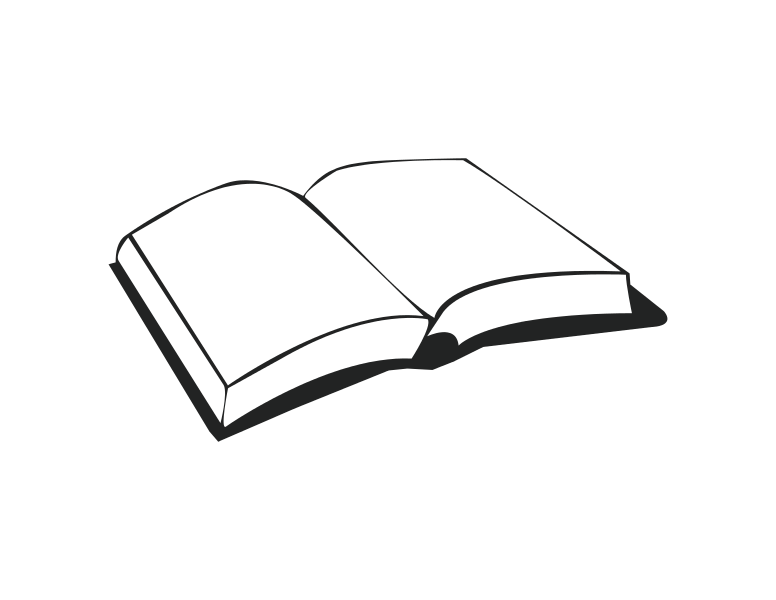 Have a think
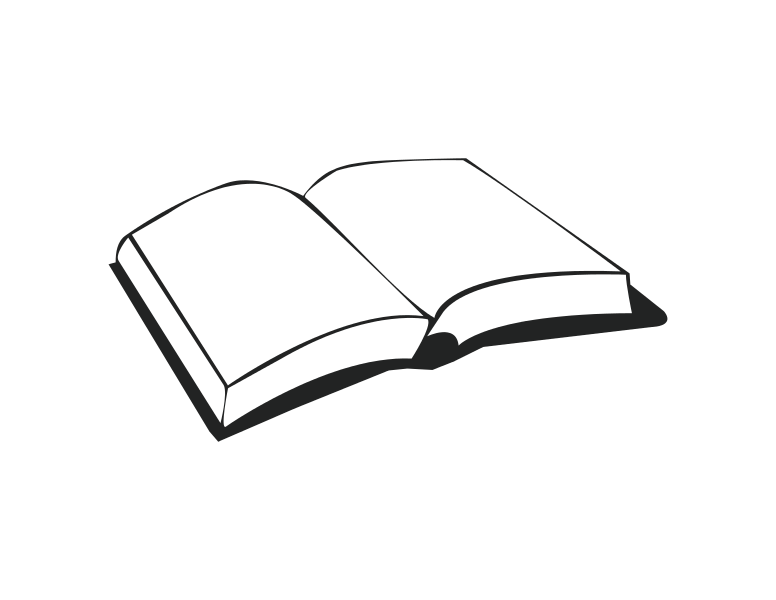 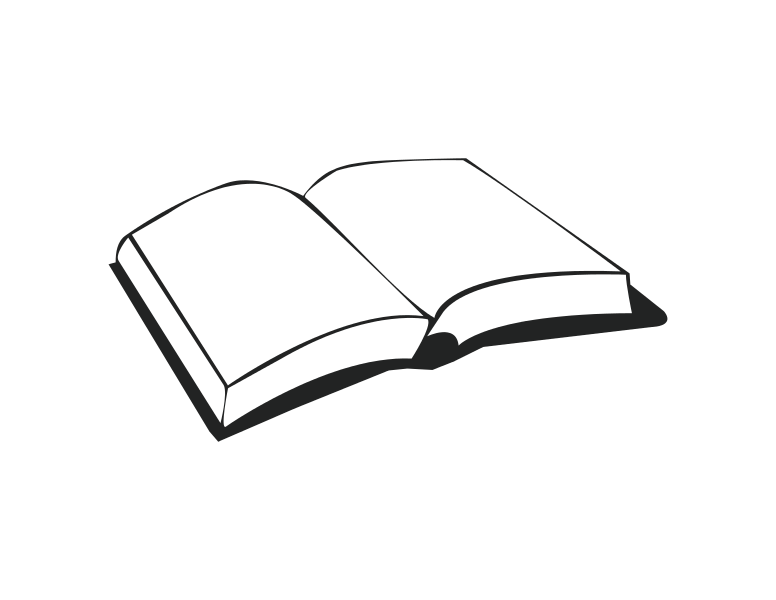 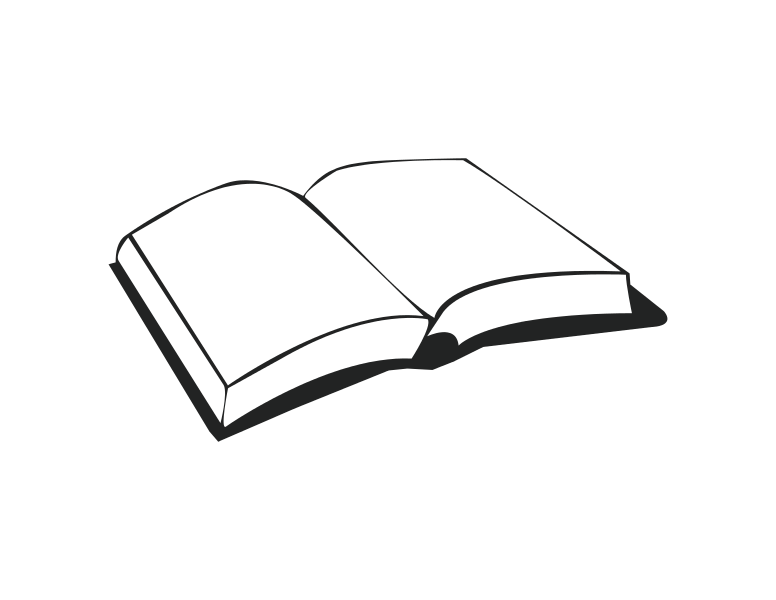 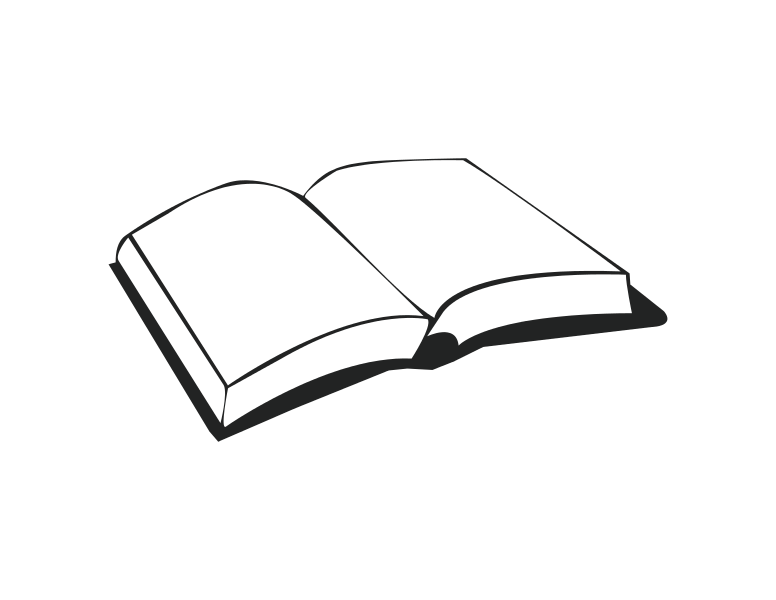 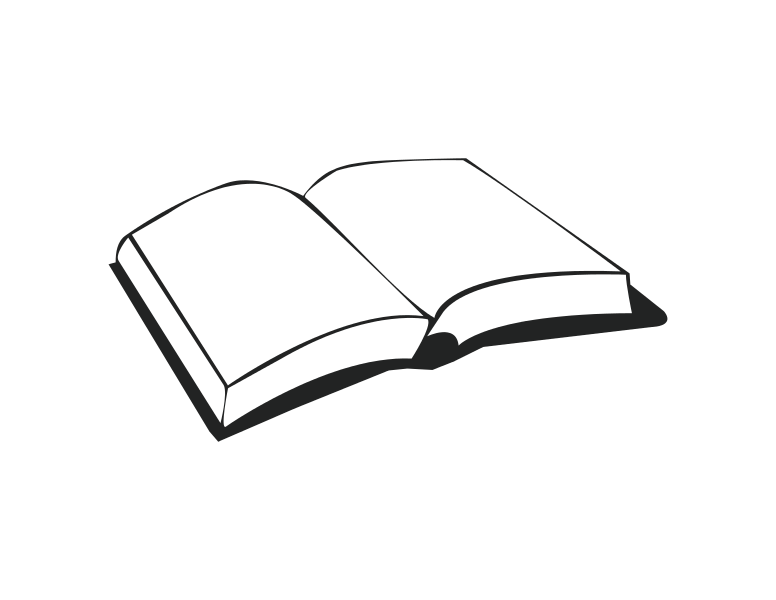 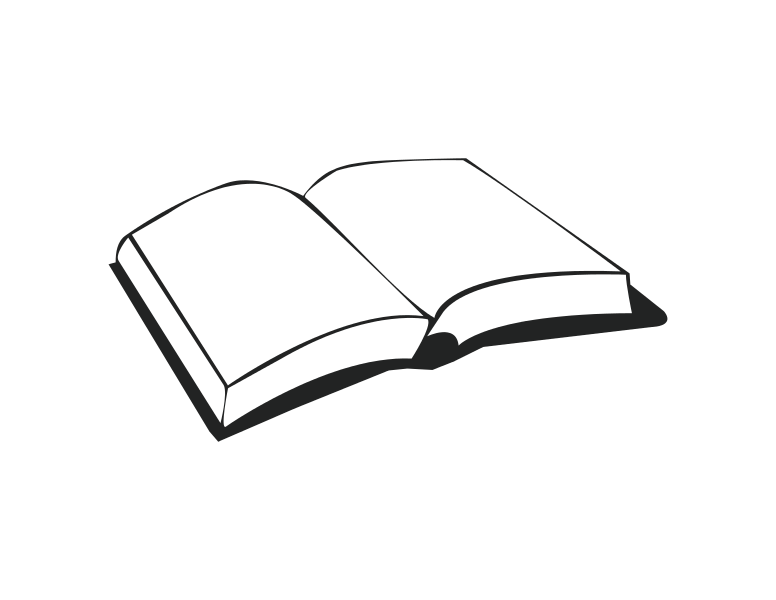 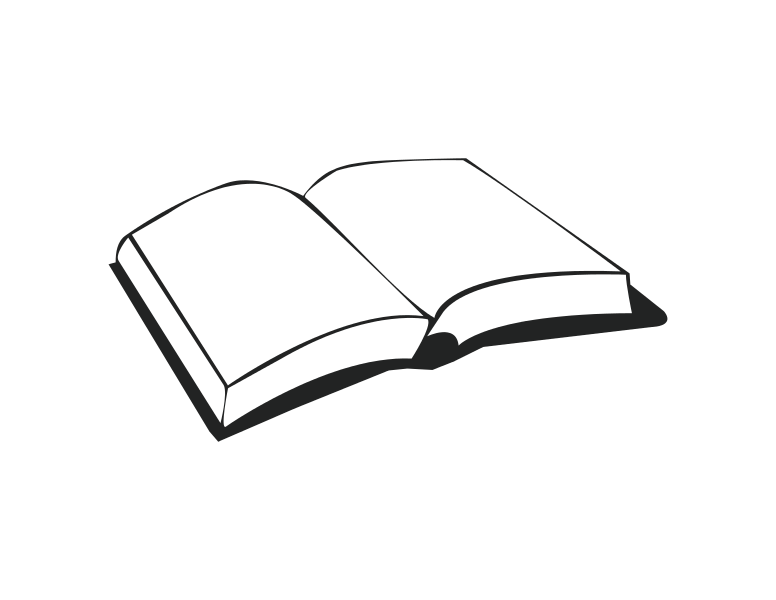 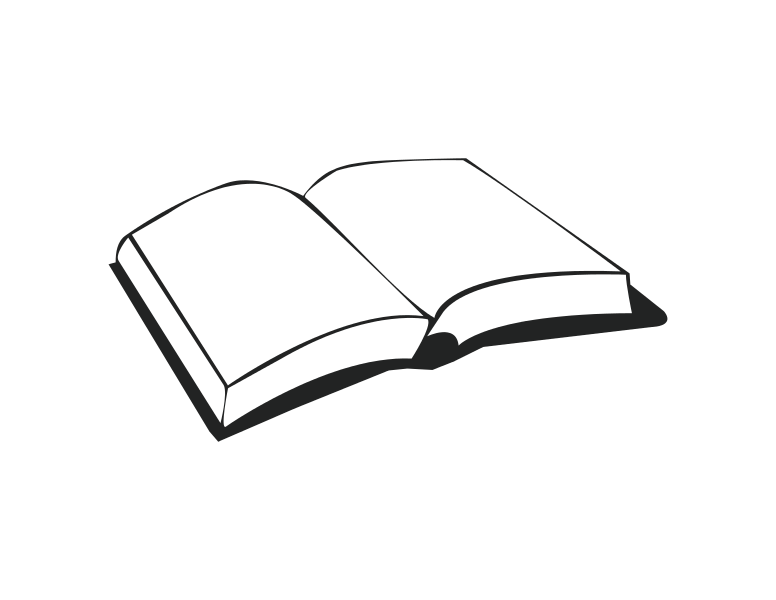 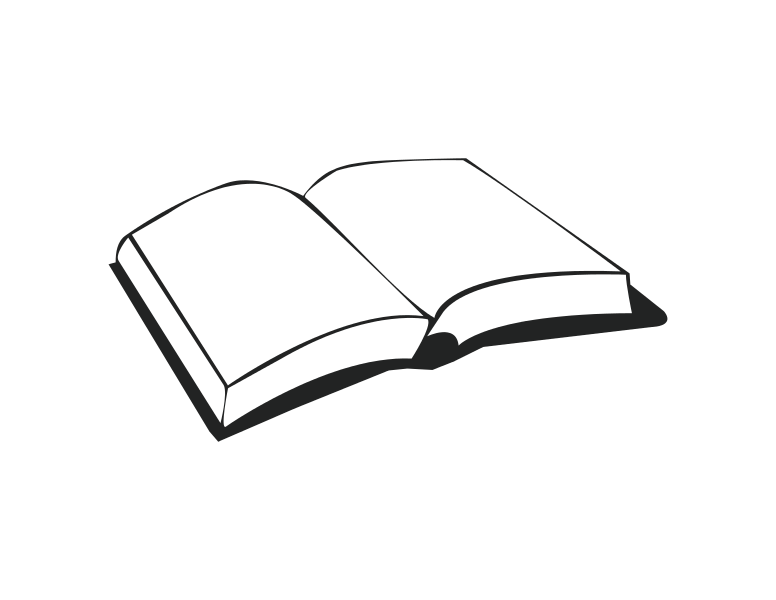 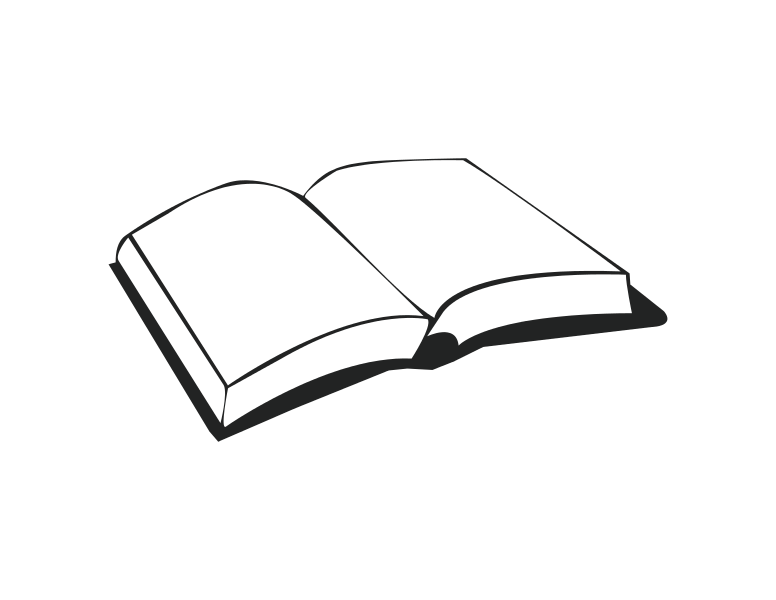 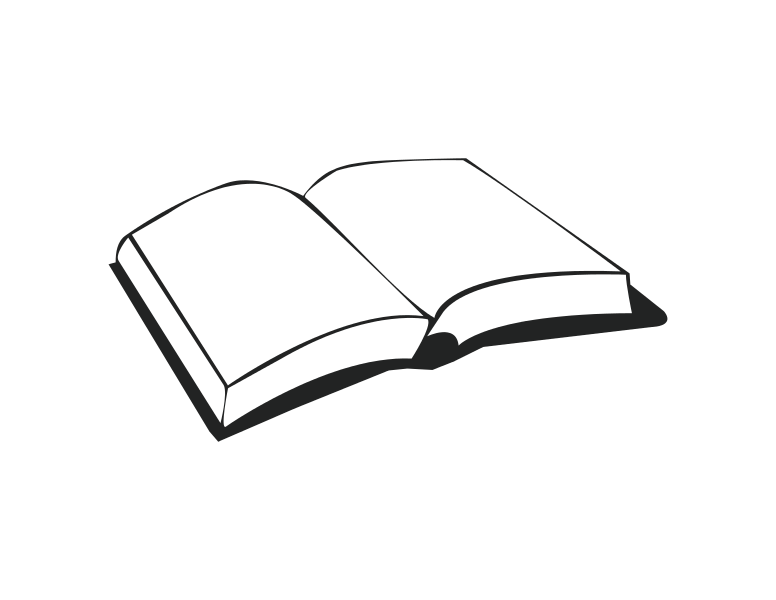 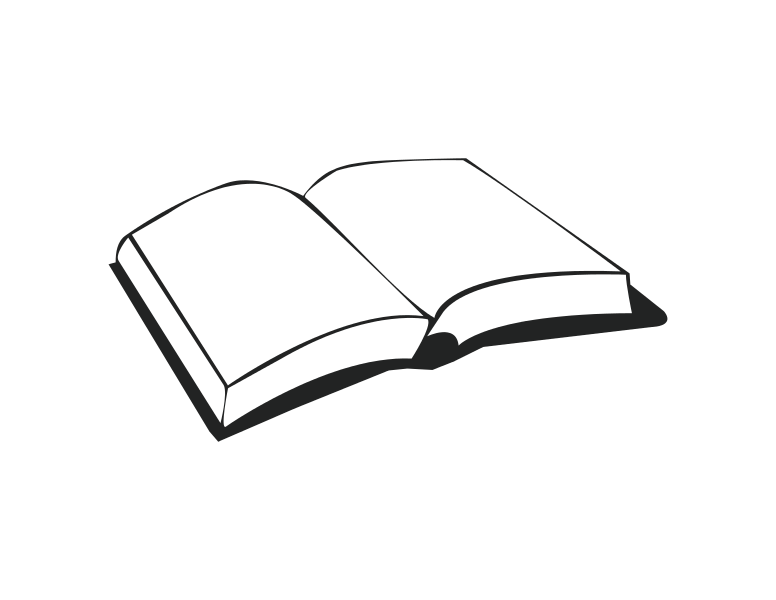 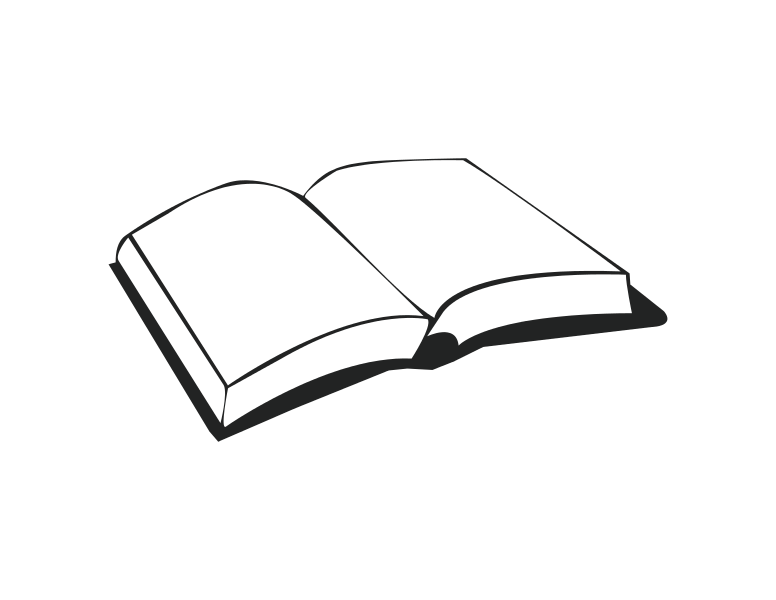 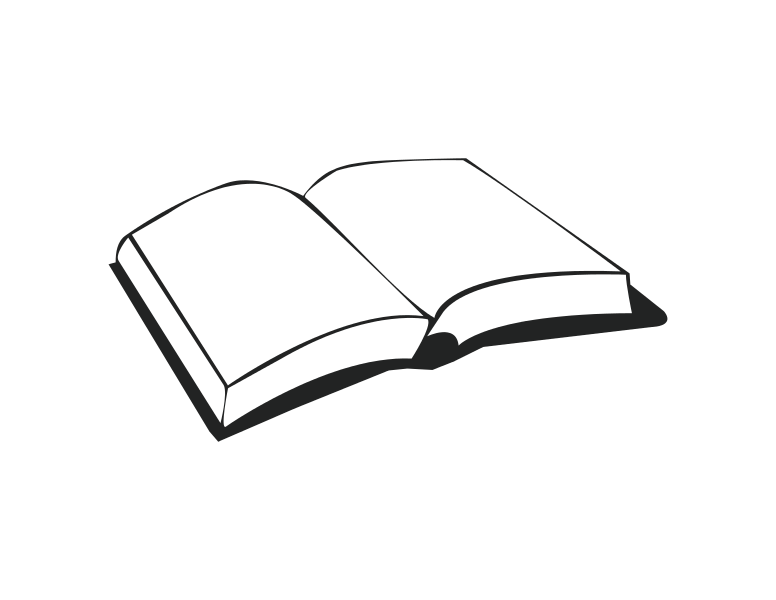 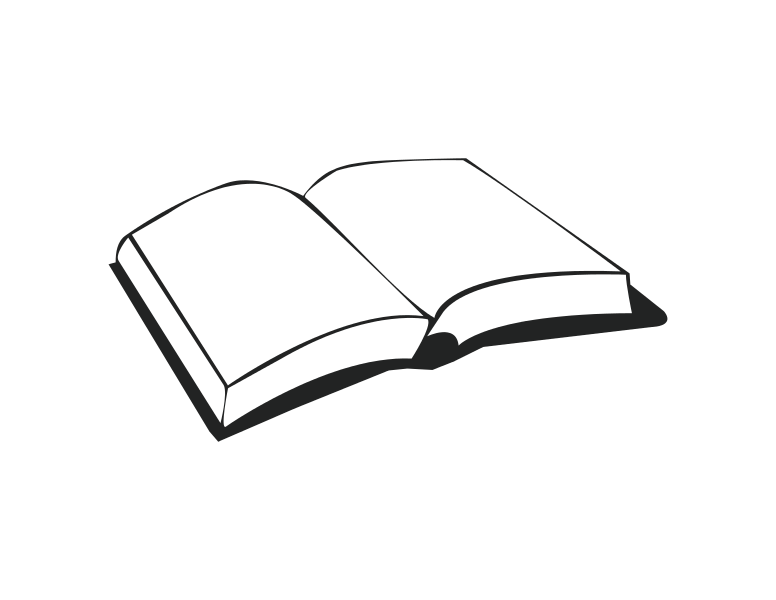 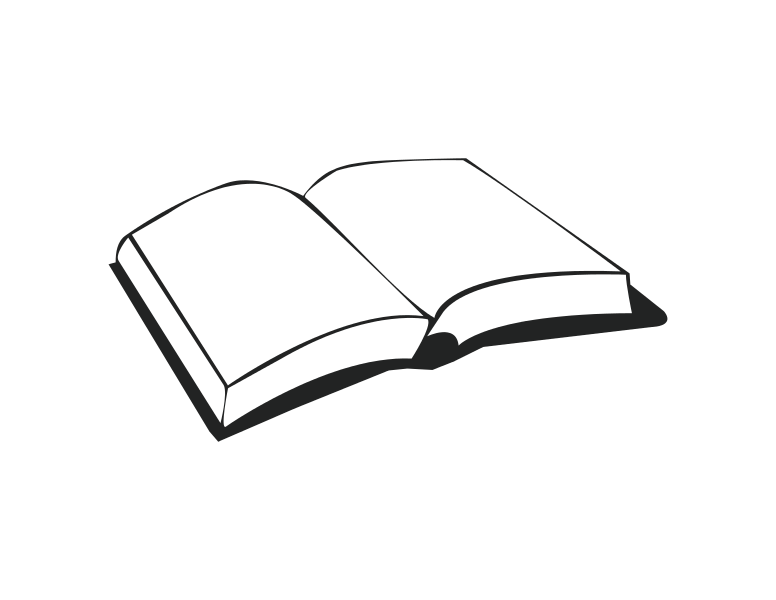 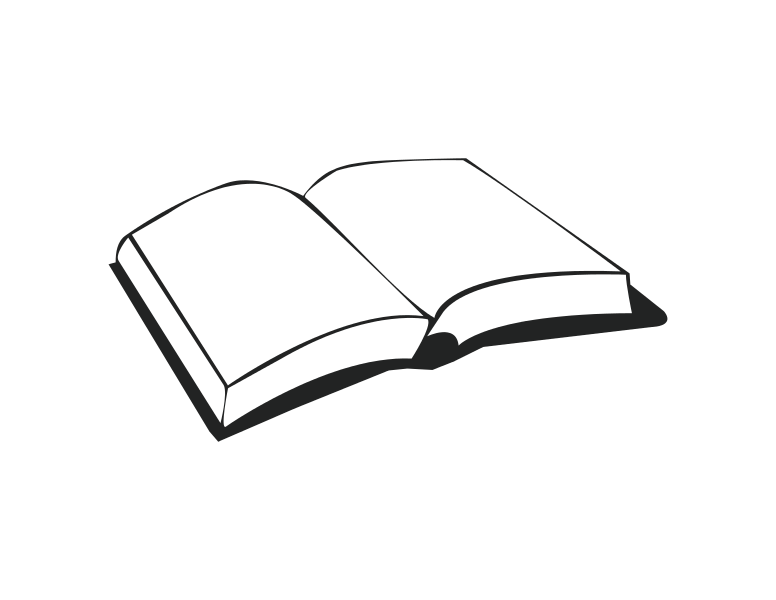 On which day did Alex read the most and by how much?
Saturday, by 10 minutes
Have a go at question 3 on the worksheet